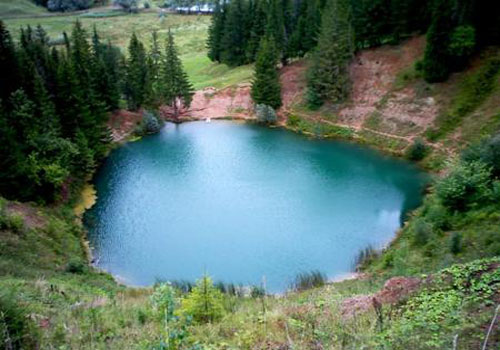 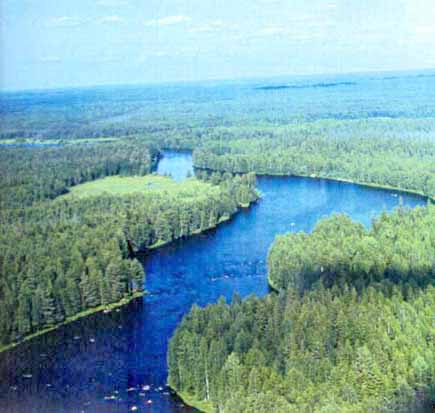 В давние-давние времена людям по ночам светил лишь огонь костра.
Люди догадались со временем, что, если в костёр опустить палку, она загорится . Так появился факел.
В давние-давние времена людям у костра светил ФАКЕЛ
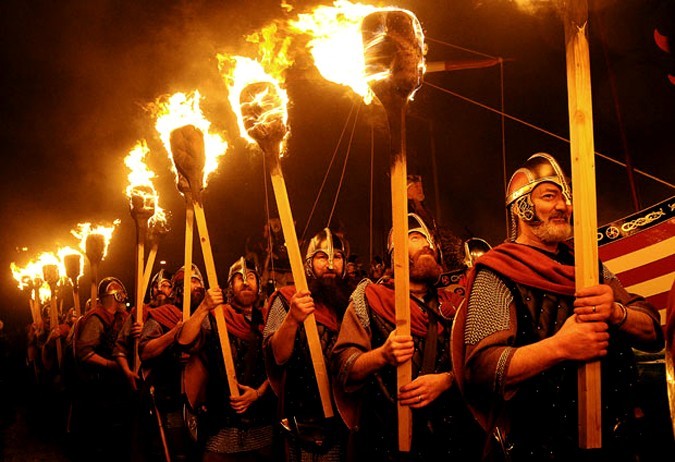 Позднее в домах стали использовать палочки поменьше - лучины. Ставили лучины на специальную подставку – светец.
Со временем люди стали наливать в маленькую мисочку масло, класть туда фитиль из ниток и поджигать его. Так появились масляные лампы
А ещё позже люди придумали свечку.
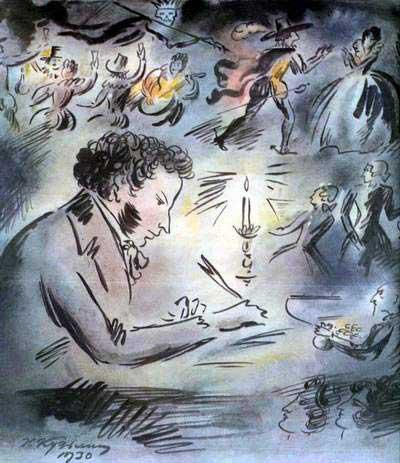 А ещё позже появились керосиновые лампы
яблочков павел николаевич и Лодыгин Александр Николаевич
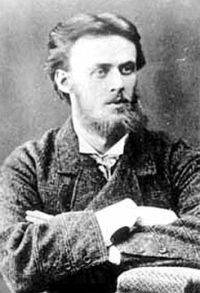 почему горит лампочка?что заставляет работать лампочку?А как нам помогает электричество?
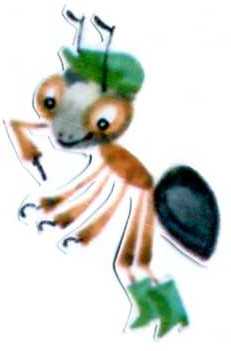 Электрические заряды в природе
ГИДРОЭЛЕКТРОСТАНЦИЯ
АТОМНАЯ ЭЛЕКТРОСТАНЦИЯ
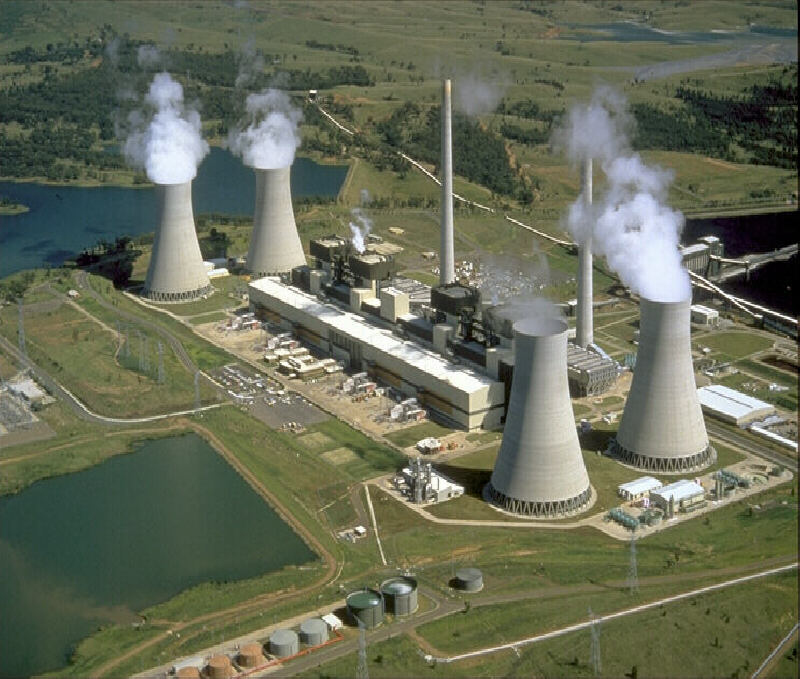 ВЕТРЯНАЯ ЭЛЕКТРОСТАНЦИЯ
Запас электричества хранится и в батареях
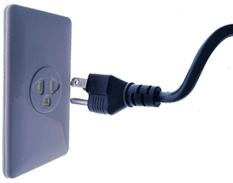 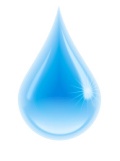 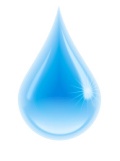 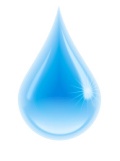 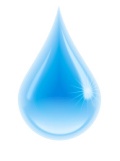 Электричество наш друг и помощник, но может стать и врагом, если не знать правила безопасного пользования электричеством.